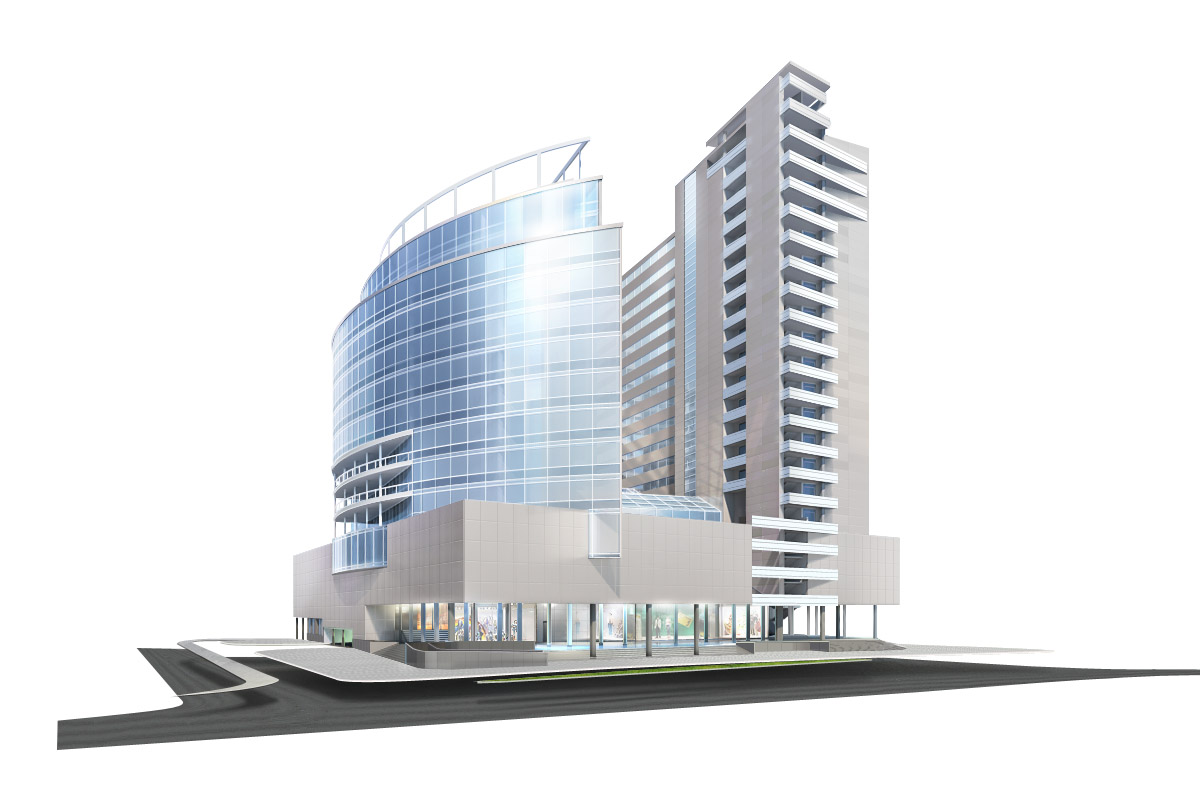 РАЗВИТИЕ РЕДЕВЕЛОПМЕНТА В САНКТ-ПЕТЕРБУРГЕ
Подготовила студент группы 137432/2801 П.В. Попова 
Научный руководитель, к.э.н., доц. С.В. Пупенцова
ЭТАПЫ РАБОТЫ
IV. Обозначение особенностей редевелопмента промышленных территорий Санкт–Петербурга
I. Сбор первичных данных
II. Рассмотрение редевелопмента как направления деятельности по преобразованию объектов недвижимости и территорий
III. Выявление проблем реализации проектов редевелопмента
2
РЕДЕВЕЛОПМЕНТ КАК НАПРАВЛЕНИЕ ДЕЯТЕЛЬНОСТИ ПО ПРЕОБРАЗОВАНИЮ ОБЪЕКТОВ НЕДВИЖИМОСТИ И ТЕРРИТОРИЙ
Цель – повышение стоимости земельного участка
РЕДЕВЕЛОПМЕНТ
В зависимости от объема работ: полный, частичный, поверхностный
Преимущество инвесторов – возведение объекта на участке, ранее занятом промышленным предприятием
Преимущество города– восстановлений территорий, улучшение внешнего вида, организация рабочих мест
3
[Speaker Notes: редевелопмент – это процесс вторичного, комплексного развития территории, её «перерождения», процесс преобразования уже имеющихся на территории объектов недвижимости в исключительно новые, в том числе с изменением их функционального назначения [1]. 
Цель любого редевелопмента – повышение стоимости земельного участка. Стоимость земли напрямую зависит от имеющегося на ней улучшения.]
Проблемы реализации проектов РЕДЕВЕЛОПМЕНТА
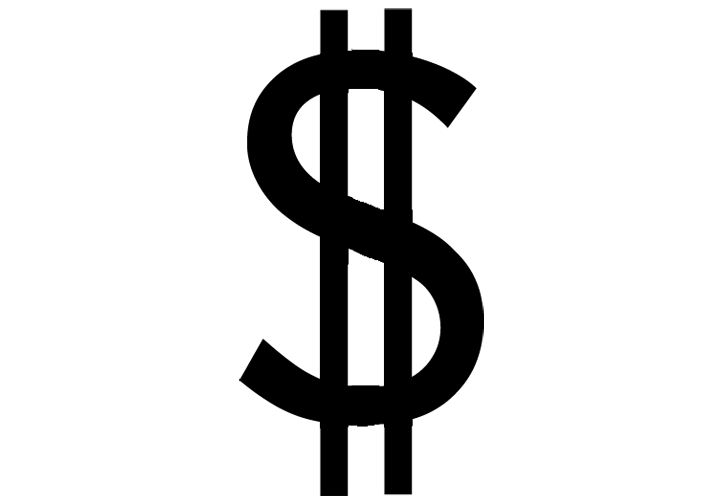 Состояние инженерных сетей
Наличие на территориях редевелопмента объектов Минобороны
Наличие экспертных заключений
.
Слабое участие городских властей
Дополнительные издержки на перенос производства
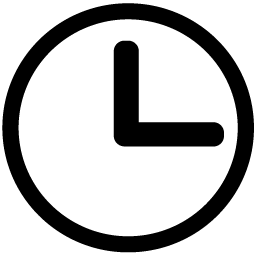 Сложность освобождения площадей
Близость промышленных объектов, ж/д путей
Отсутствие парковки
4
ЭТАПЫ РАЗВИТИЯ РЕДЕВЕЛОПМЕНТА ПРОМЫШЛЕННЫХ ТЕРРИТОРИЙ САНКТ–ПЕТЕРБУРГА
ФЗ 373 «О внесении изменений в Градостроительный кодекс РФ»
II. Заявленные проекты приостановлены в виду кризиса
I. Единичные проекты, осуществляемые впервые с момента появления частной собственности
III. Проекты, заявленные в посткризисный период и продолжающие свою реализацию на данный момент
2017 год
1991 год
2008 год
2005 год
5
50 производственных зон
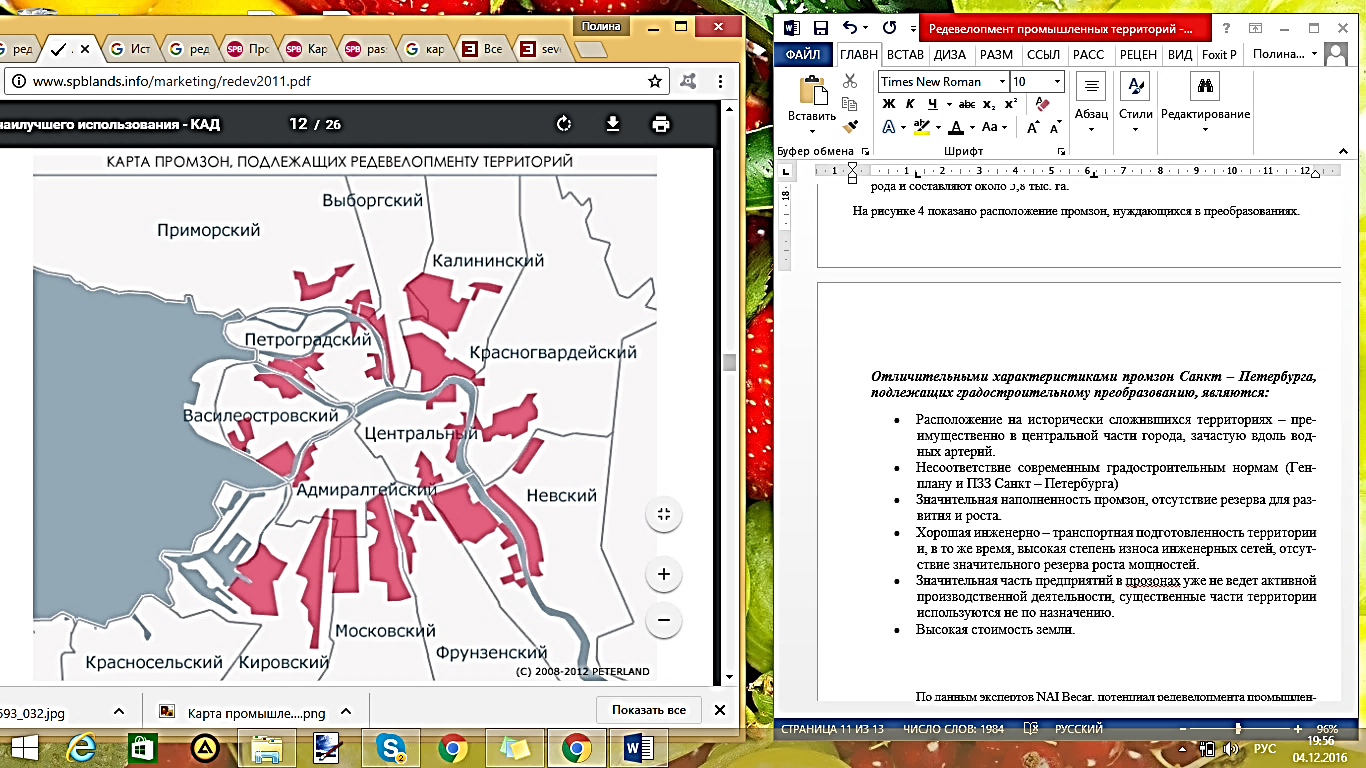 15 633 га
12 районов
5,8 тыс. га
В период с 2012 по 2016 с 7,6% до 14,2 %
6
[Speaker Notes: 50 зон, что составляет 15 633 га, из которых 12 райнов = 5,8 тыс. га предназначены  под редевелопмент. 
Величина зон, в которых осуществляется редевелопмент увеличилась с 7,6 % до 14, 2% в период с]
ПРОЕКТЫ КОММЕРЧЕСКОГО НАЗНАЧЕНИЯ
ПРОЕКТЫ ЖИЛОГО НАЗНАЧЕНИЯ
(Преобладают)
редевелопмент территории завода «Красный треугольник»

модернизация территории завода «Петрозавод»
территория заводов «Электросила», «Вагонмаш», «Пигмент», «Светлана», «Климов»,

вдоль Октябрьской набережной и на Дальневосточном пр., на пр. Обуховской обороны
7
Установление финансовых рычагов, снижающих давление на девелопера
Развитие предпринимательства
Низкие темпы перепрофилирования
Разработка методики  индивидуальной для каждого объекта редевелопмента с целью достижения компромисса
Сохранение исторического облика города
Решение
Привлечение иностранных инвесторов
Формирование основных статей затрат на предпроектной стадии
8
[Speaker Notes: Разработка финансовых рычагов – снижение налоговых ставок, компенсация расходов]
СПАСИБО ЗА ВНИМАНИЕ!
9